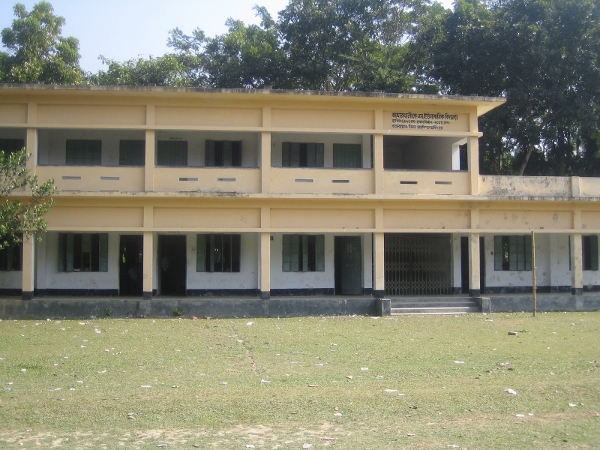 Surongal Govt. Primary School
Identity
Abul Kalam
Assistant Teacher
Surongal Govt Primary school
Mobile: 01917867646
Kalam_master2018@gmail.com
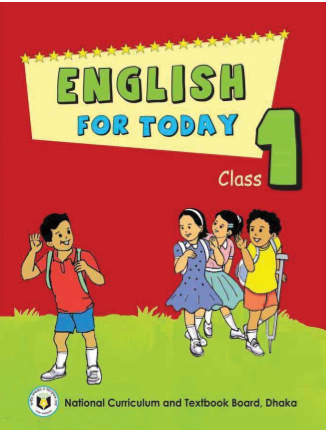 Class : One
Subject : English
Lessons : 1-3
Unit : 4
Period: 1
Learning outcomes: By the end of the unit students will be able to…
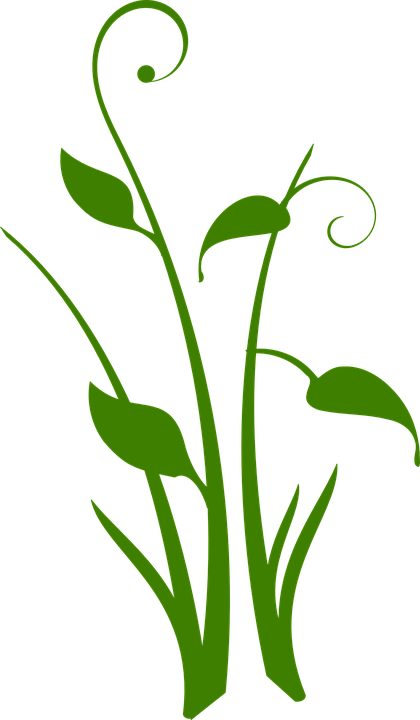 Reading
writing
2.1.1 recognize and read cardinal number up to 10.
2.1.1 write cardinal numbers up to in figures.
Greeting
Teacher
Students
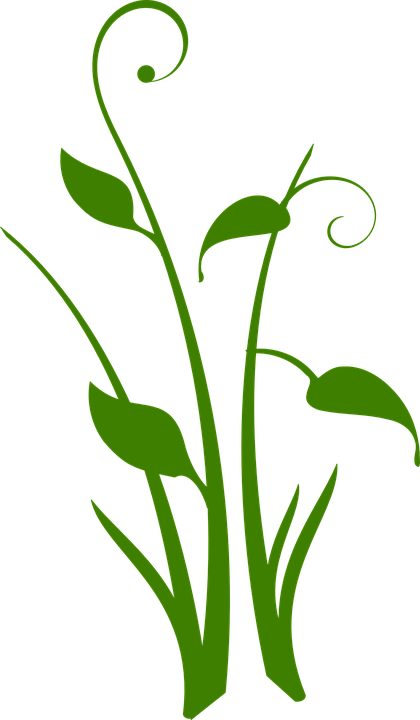 Good Morning Students
Good Morning Teacher
How are you ?
Fine thank you and you?
I am also find.
How many words learn by A & B
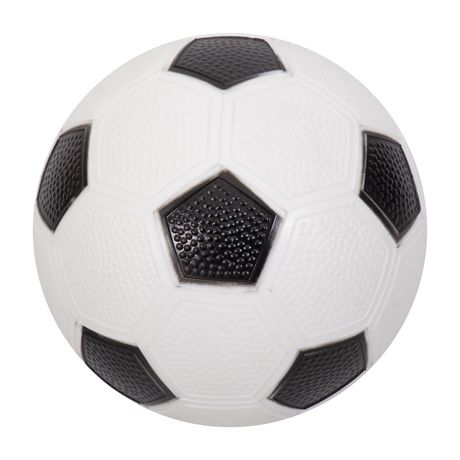 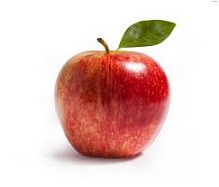 Ant
Apple
Ball
Look, listen, Say and Count
1
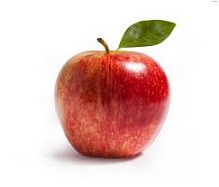 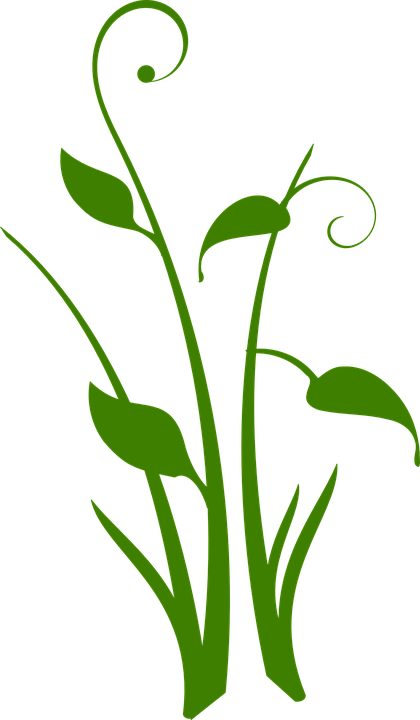 How many apple ?
Look, listen, Say and Count
1
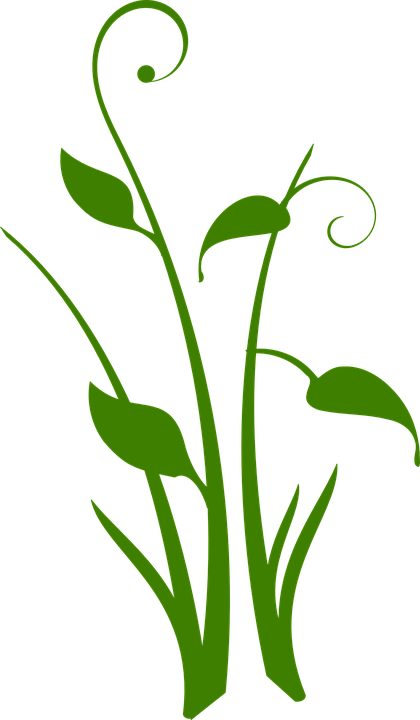 How many ant ?
Look, listen, Say and Count
1
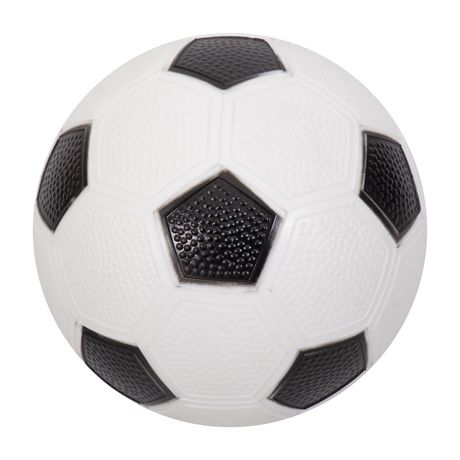 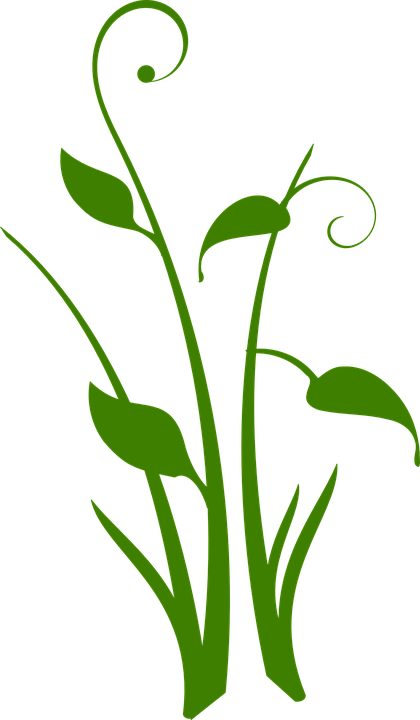 How many ball ?
Look, listen, Say and Count
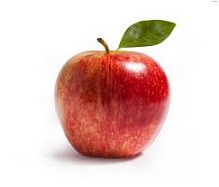 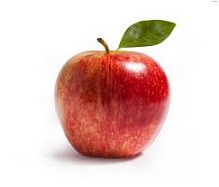 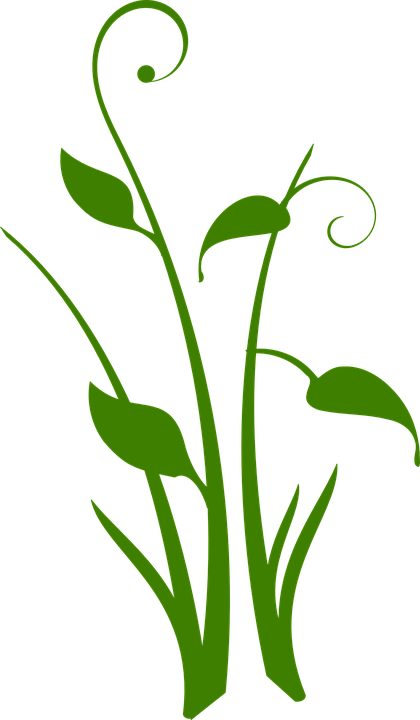 2
How many apples ?
Look, listen, Say and Count
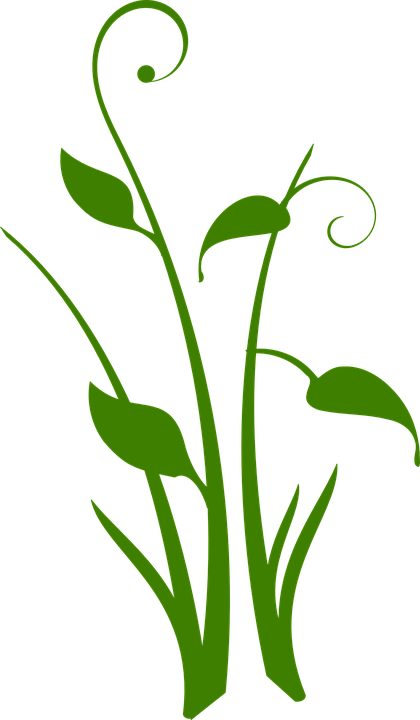 2
How many ants ?
Look, listen, Say and Count
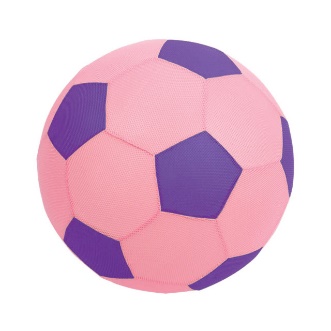 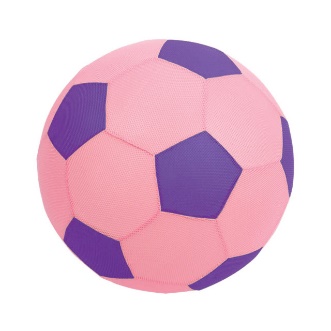 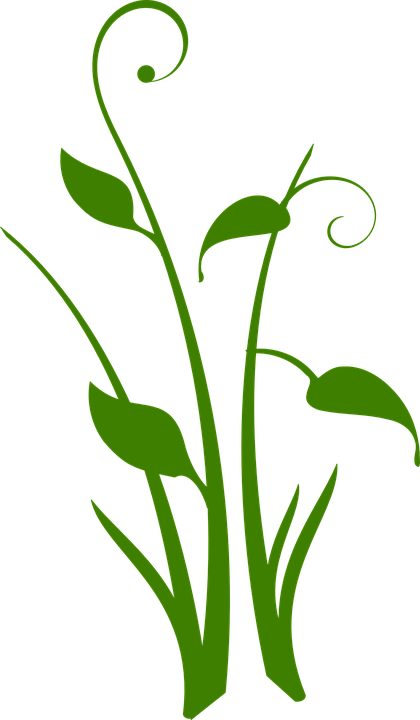 2
How many balls ?
Take your English Book and open your book at page no. 8
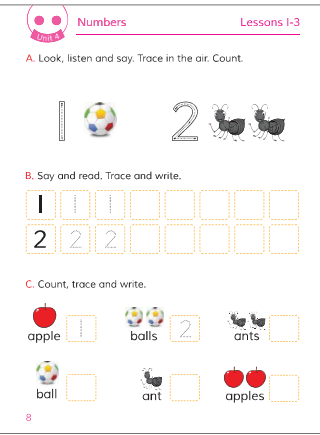 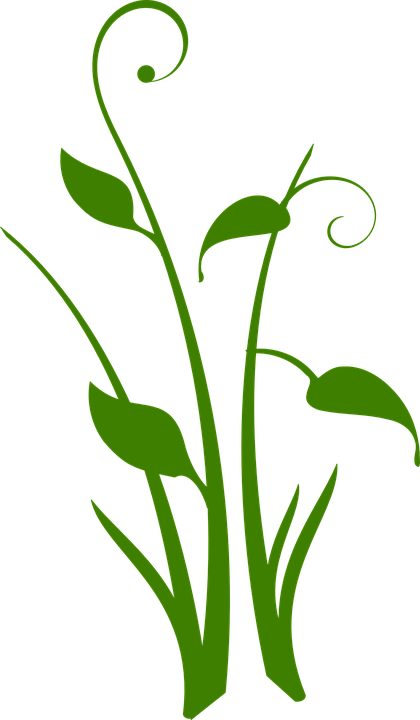 Dear students, loudly say 1 & 2 again and again
1
1
2
Group Work
2
Evolution
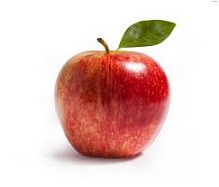 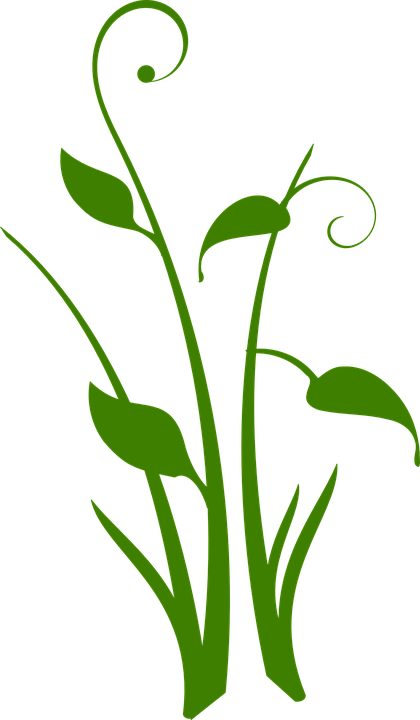 1
How many apple ?
Evolution
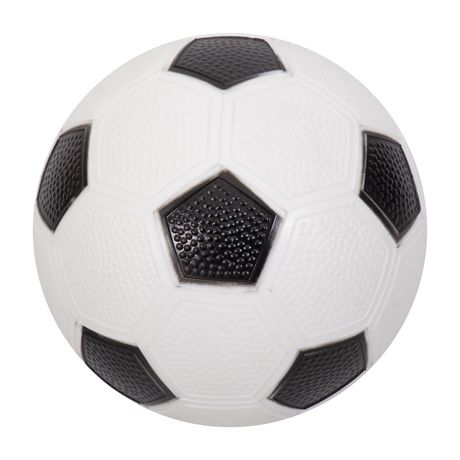 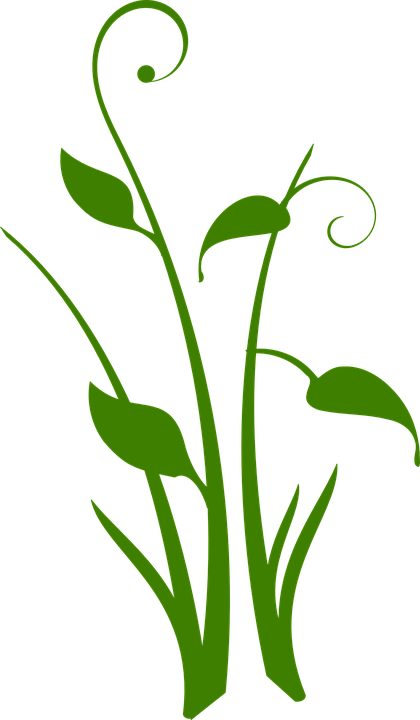 1
How many ball ?
Evolution
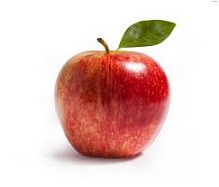 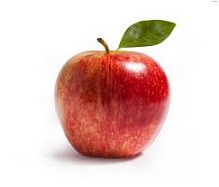 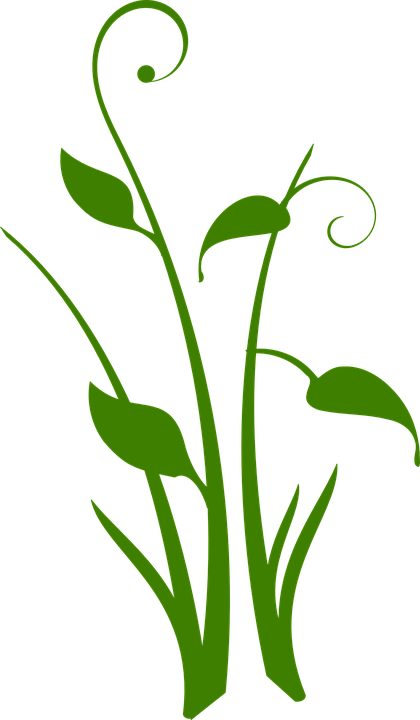 2
How many apples ?
Evolution
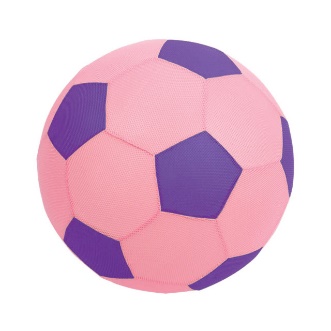 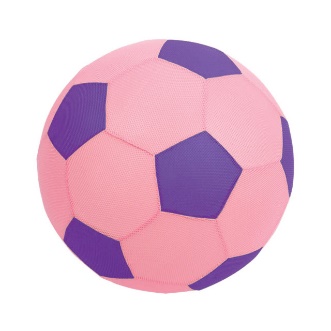 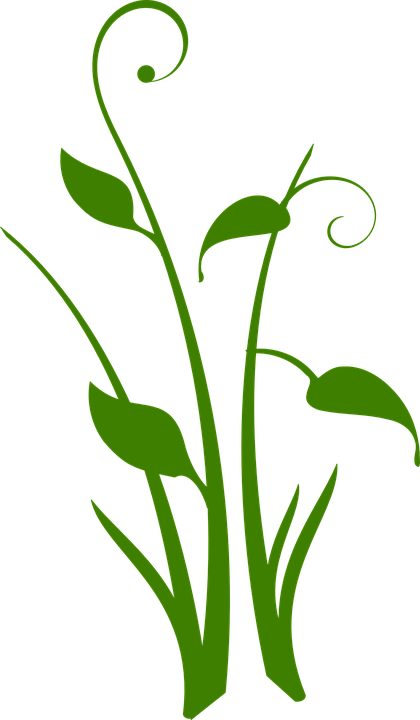 2
How many ball ?
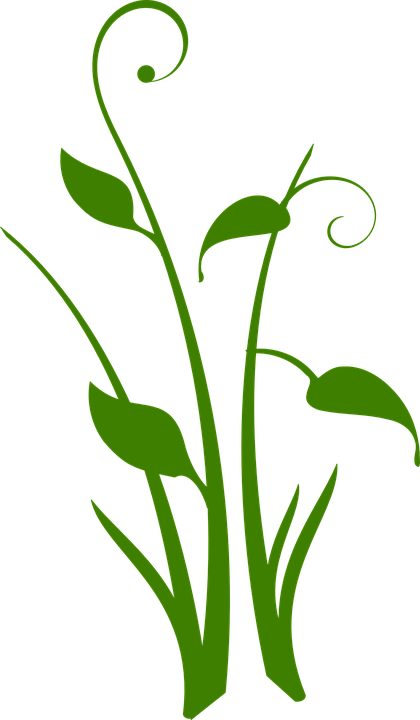 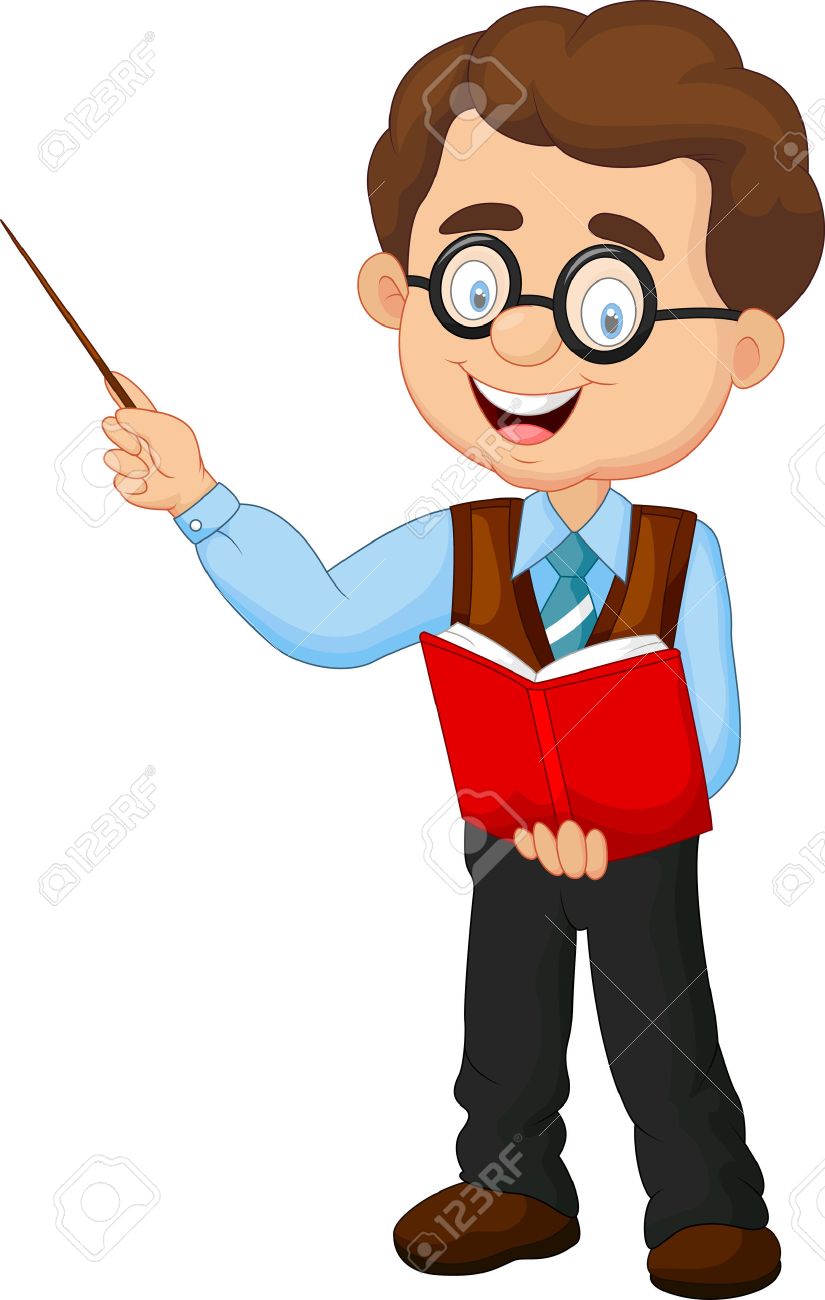 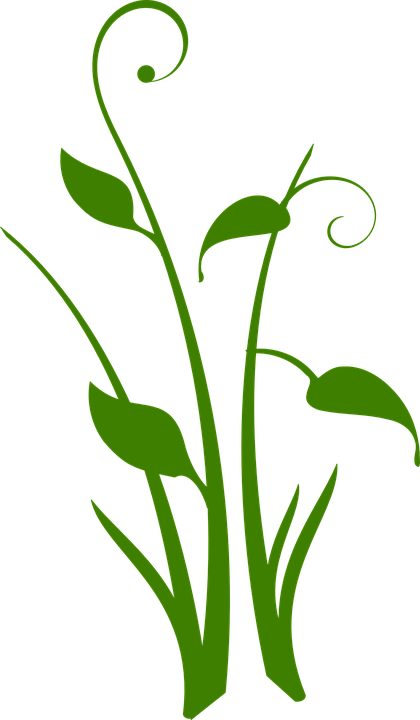 The End